27-09-2020
Nye måder at laveHøringer
2020
27-09-2020
Nye redskaber i værktøjskassen
2
Målet er velinformerede kunder
God og kundevenlig information

Udvidet høringsperiode

Interaktive kort
28-09-2020
Nye redskaber i værktøjskassen
3
samlet på et sted
Landigpage på midttrafik.dk
Interaktive kort
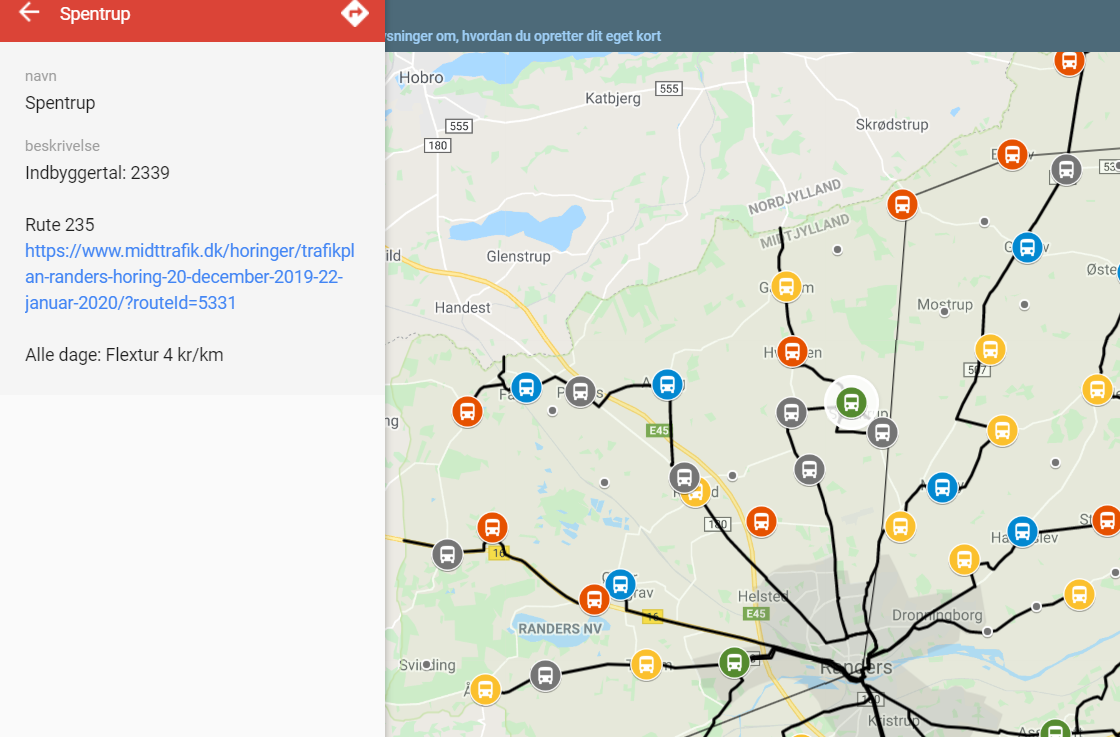 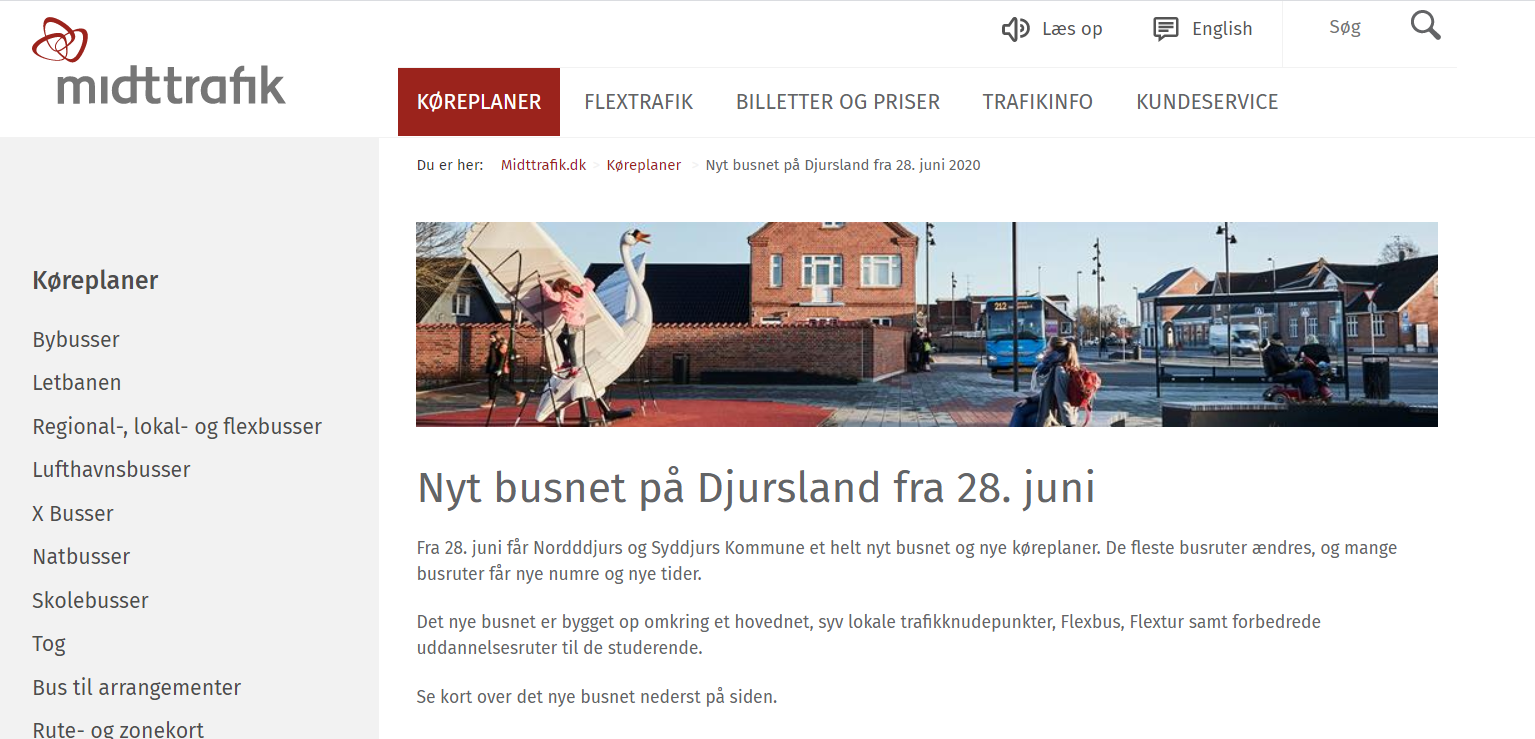 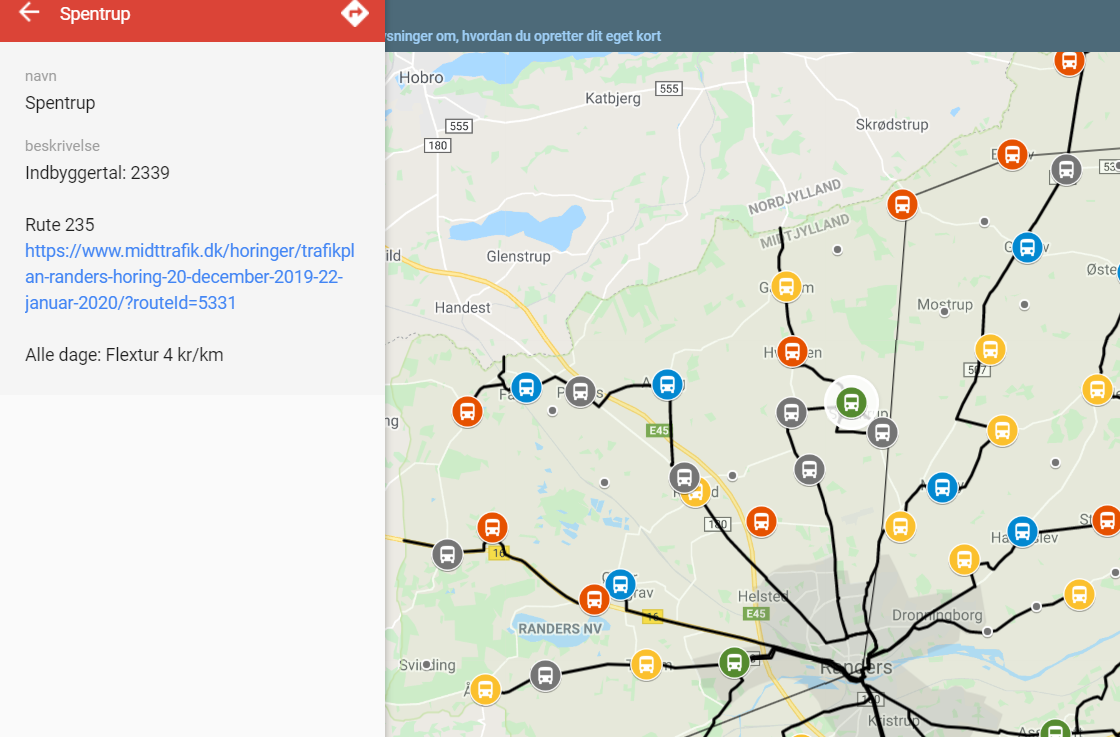 27-09-2020
Nye redskaber i værktøjskassen
5
…Tak for nu